Особливості спостереження як психологічного методу.
Спостереження
– метод психологічного дослідження, який полягає у спостереженні за об’єктом дослідження, реєстрації та поясненні психологічних фактів. 
Метод спостережень характеризується безпосереднім сприйняттям явищ і процесів у їхній цілісності і динаміці.
Спостереження
- метод вивчення психічних особливостей індивідів на основі фіксації проявів їх поведінки
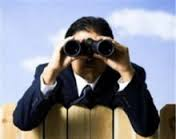 Спостереження як метод психологічного дослідження відрізняється від звичайного спостереження тим, що попередньо планується і проводиться з дотриманням певних вимог. 
Зокрема, воно передбачає етап висування і перевірки гіпотези – судження про природу і сутність явища, що вивчається.
Спостереження ведеться за планом, фіксується, в тому числі й з використанням технічних засобів. Застосування цього методу потребує спостережливості дослідника – вміння помічати характерні риси людини.
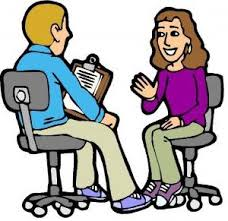 Недоліки цього методу
вплив на результати спостереження рівня кваліфікації та індивідуально-психологічних особливостей спостерігача, 
його ставлення до об’єкта спостереження,
 непідконтрольність досліджуваного об’єкта,
 часто довга тривалість цього методу дослідження.
Переваги
психіка відкриває себе як осередок життя людини, тобто у її цілісності й повноті.
під час спостереження не порушується природний хід психологічних явищ.
Різновидом спостереження є самоспостереження (інтроспекція) – вивчення дослідником особливостей власного внутрішнього світу.
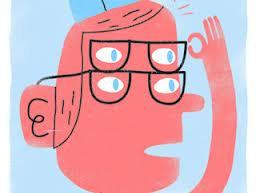 Самоспостереження стає самоаналізом – способом проникнення у сутність свого Я. 

Психологи використовують такі продукти самоспостережень: 
щоденники, 
автобіографії, 
листи, 
спогади.
Види спостережень.Життєве і наукове.
Життєве – обмежується описуванням зовнішніх явищ, реєстрацією фактів. Відповідь про причини тих чи інших вчинків, дій знаходиться навмання, методом проб і помилок. Життєве спостереження відрізняється своєю випадковістю, неорганізованістю, безплановістю.
Наукове – передбачає наявність чіткого плану фіксування отриманих результатів у спеціальному щоденнику, формуванні гіпотези, яка пояснює психологічну природу спостережуваного явища, наявність узагальнень та висновків.
Зовнішнє і внутрішнє.
Зовнішнє (об’єктивне) – збір даних про психологію і поведінку людини шляхом прямого спостереження зі сторони.
Внутрішнє (суб’єктивне) або самоспостереження – використовується тоді, коли психолог-дослідник вивчає явища в тому вигляді, в якому вони відбиваються безпосередньо в його свідомості. Психолог-дослідник спостерігає за своїми образами, думками, почуттями, переживаннями.
Вільне і стандартизоване.
Вільне – не має наперед встановлених рамок, програми, процедури проведення.
Стандартизоване – має наперед встановлені рамки, програму, процедуру проведення.
Включене і стороннє.
Включене – дослідник виступає в ролі безпосереднього учасника того процесу, за ходом якого він веде дослідження.
Стороннє – не передбачає особисту участь спостерігача в тому процесі, який він вивчає.
Спостереження можна проводити як короткочасно, так і довготривало. 
Тому є такі види спостережень – 
метод поперечного зрізу (короткочасне) 
і лонгітюдне (довготривале).
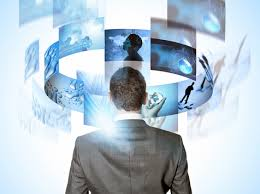 Спостереження може бути як вибірковим, так і загальним, за предметом і за об'єктом.
Використання спостереження передбачає дотримання таких умов:
1) цілеспрямованість - визначення мети, завдання дослідження;

2) природні умови - типові умови спостереження (щоб особи не знали, що за ними ведеться спостереження);

3) наявність плану;

4) точне визначення об'єкта і предмета спостереження;

5) обмеження дослідником ознак, які є предметом спостереження;

6) вироблення дослідником однозначних критеріїв оцінки цих ознак;

7) забезпечення чіткості й тривалості спостереження.
За характером взаємодій з об'єктом спостережень розрізняють:
а) приховане спостереження, за якого люди не знають, що за ними спостерігають. Психолога при цьому вважають звичайним учасником подій, його поведінка є очікуваною, не викликає підозр або ж він спостерігає за ними опосередковано, ззовні;

б) відкрите спостереження, за якого люди, будучи інформованими про проведення спостереження, з часом звикають до присутності психолога і починають поводитися більш природно, якщо він не провокує уваги до себе.
За часом дослідження розрізняють:
а) одноразове спостереження (тільки один раз);

б) періодичне спостереження, здійснюване упродовж визначених проміжків часу;

в) лонгітюдне спостереження, що характеризується особливою тривалістю.
За характером сприйняття спостереження може бути:
а) суцільним, коли дослідник однаково досліджує всі доступні йому об'єкти;

б) вибірковим, за якого вивчають лише визначені параметри або поведінкові реакції (частоту проявів агресії, час взаємодії матері і дитини протягом дня, особливості мовних контактів дітей і педагогів тощо).
За характером реєстрації даних спостереження класифікують на:
а) констатувальне, за якого завдання дослідника полягає у фіксуванні наявності і характеристиці значущих форм поведінки, збиранні фактів;

б) оцінювальне, коли факти необхідно порівнювати, користуючись шкалою рейтингу.
Дослідник має змогу обирати певний вид спостереження, керуючись науковою доцільністю, метою дослідження тощо. Ефективним може бути комплексне використання спостереження у поєднанні з іншими інструментами наукового пошуку.
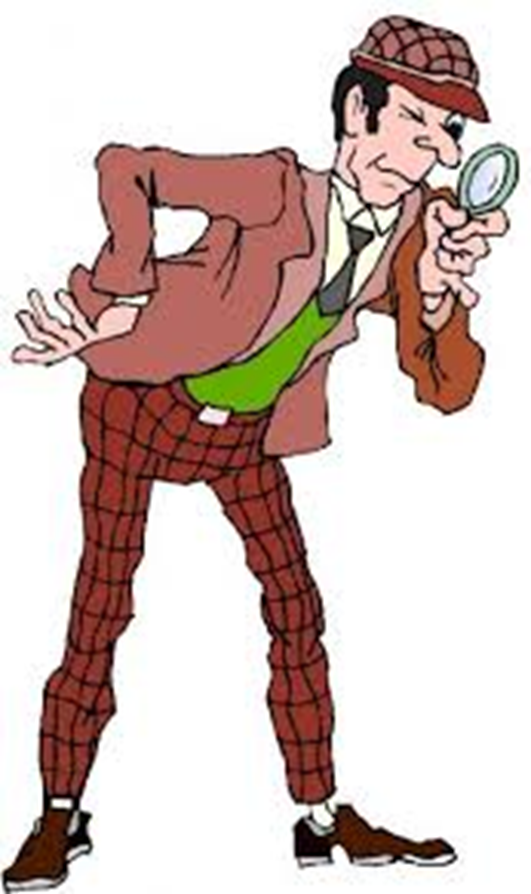